Partie I
 Analyse organique, thermodynamique et mécanique générale
1
Partie I
1. Généralités
1. Définition
Le moteur à combustion interne est une machine qui transforme l’énergie chimique contenue dans un carburant, en énergie calorifique libérée par la combustion du combustible puis en énergie motrice mécanique. Cette transformation est effectuée au cours d’un cycle moteur qui représente un processus physico-chimique complexe se répétant périodiquement dans le cylindre du moteur sur 4 opérations : Admission, compression, inflammation-détente et échappement.
2
Partie I
1.2. Terminologie (Fig. 1)
Alésage (D),
Course(C),
Cylindrée (V)
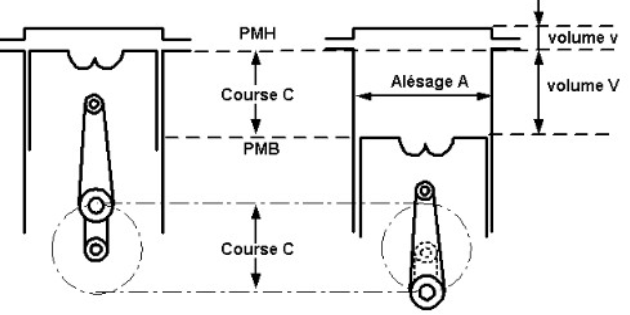 Fig. 1
3
Partie I
2. Comparaison entre le fonctionnement des moteurs à essence et Diesel
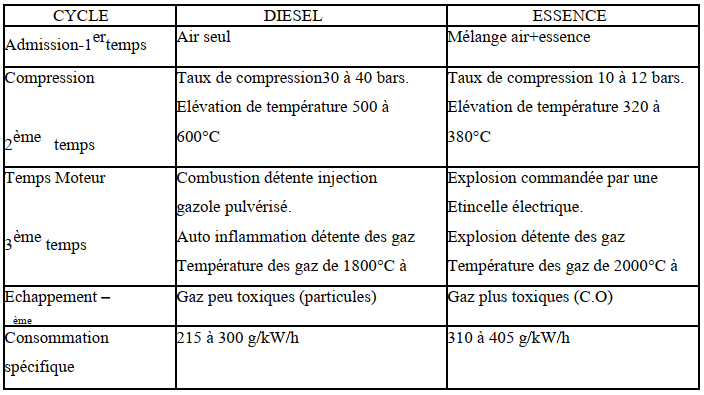 4
Partie I
3. Les performances caractéristiques d’un MCI
- Sont  les paramètres indiqués et  les paramètres effectifs
Les paramètres indiqués caractérisent le cycle réelle considéré. Ils ne tiennent compte que les pertes de chaleur du cycle réel. Ces pertes sont dues :- À la transmission de chaleur à travers les parois.- À une combustion incomplète même dans les zones riches.- Aux fuites du fluide-moteur.- À la dissociation des molécules de CO2 à haute température en absorbant de la chaleur
5
Partie I
- Pour passer des paramètres indiqués aux paramètres effectifs du moteur il faut tenir compte de la partie du pertes mécaniques.
Paramètres effectifs
Perte mécanique
Paramètres indiqués
Energie de combustion
Utile sur l’arbre du moteur
6
Perte thermique
Partie I
Donc, le terme performance se rapporte aux caractéristique du moteur ; rendement, puissance, travail … ils nous permettent de comparer entre deux moteurs différents.
7
Partie I
pression moyenne effective Pme: est le rapport du travail fourni par le moteur durant un cycle We et la cylindrée du moteur V0
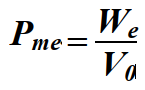 Puissance effective ou réelle
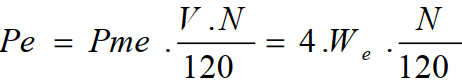 Pression  moyenne indiquée   Pmi  est une  pression  supposéeconstante  pendant  la course de détente qui donnerait la même  aire
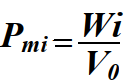 Puissance indiquée
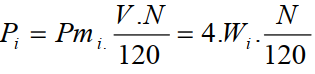 8
Partie I
3.1. Paramètres liés à la performance des moteurs :
-Consommation spécifique du combustible (Cs) : est le rapport entre la consommation massique horaire (g/h) et la puissance réelle
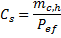 en g/Wh
-Pouvoir calorifique du carburant (Pc) : est le rapport entre l’énergie de la combustion et la masse du carburant
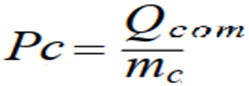 en J/g
9
Partie I
Rendement théorique
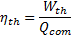 Rendement indiqué
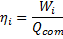 Rendement interne
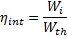 Rendement mécanique
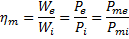 Rendement global
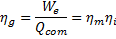 10
Partie I
4. Analyse chimique
- Le moteur à combustion interne rejette dans l’air d'importantes quantités de dioxyde de carbone, de la vapeur d’eau, d'oxydes d'azote, de CO, de HC et de suie de faible à l'échappement.
- Pour déterminer la nature et la composition chimique des émissions d’un MCI dans l’atmosphère on procède à l’analyse organique
4.1. Définition
L'analyse organique regroupe les différentes méthodes chimiques qui visent à identifier la composition et la structure chimique des substances. Elle peut être élémentaire ou fonctionnelle.
11
Partie I
L'analyse élémentaire caractérise la composition en éléments chimiques des molécules organiques. Elle peut être :
qualitative : vise à identifier les principaux composants d’une substances (Fig. 3).




                                                 
                                    
                                                Fig. 3
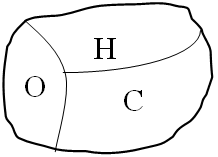 12
Partie I
quantitative : détermine de la quantité des principaux atomes des molécules d’une substance afin de connaitre leur structure chimique (Fig. 4).
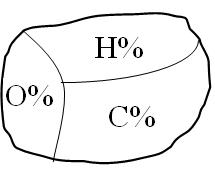 Fig. 4
13
Partie I
L'analyse élémentaire quantitative se divise en :
- Les méthodes chimiques :
attaque acide puis analyse par combustion avec un analyseur élémentaire
l’oxydation de Schöniger : dosage des halogènes, du soufre et du phosphore ;
la méthode de Kjeldahl : dosage de l’azote ;
- Les méthodes physiques :
la spectrométrie atomique.
14
Partie I
Exemple
La combustion de1.14 g d’un carburant CxHy donne 3.52 g de CO2  et 1.62 g de la vapeur d’eau, la densité du CxHy par rapport à l’air est d=3.91
Solution
Ecrire l’équation de la combustion.
Déterminer la composition chimique du carburant.
2CxHy + (2x+y/2) O2 =>2 xCO2 + yH2O
M= 29d=114 g=24x+2y
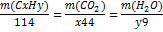 x=8,  y=18
la composition chimique du carburant C8H18
15